МУНИЦИПАЛЬНОЕ ДОШКОЛЬНОЕ ОБРАЗОВАТЕЛЬНОЕ  
УЧРЕЖДЕНИЕ ДЕТСКИЙ САД № 18 «ТЕРЕМОК» 
ЯРОСЛАВСКОГО МУНИЦИПАЛЬНОГО РАЙОНА
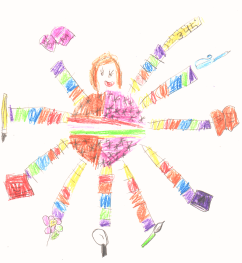 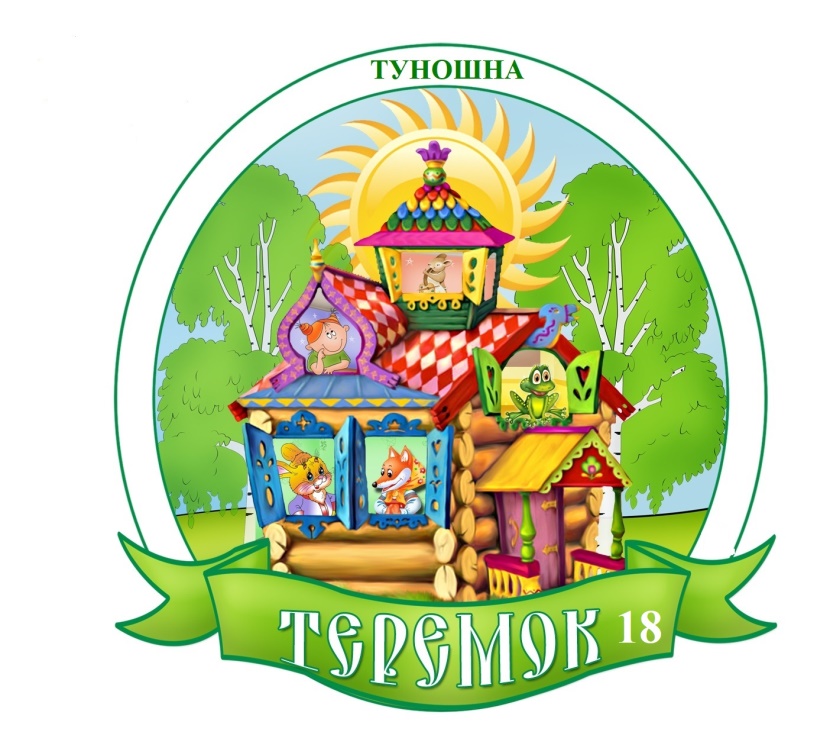 Отчёт о реализации проекта муниципальной  инновационной площадки за 2022- 2023  учебный год

 по теме: «Ярзнайка- интеллектуальный турнир для детей дошкольного            возраста 5-7 лет Ярославского муниципального района»
                    Приказ Управления образования ЯМР № 325 от 21.09.2022
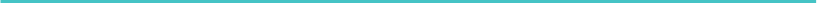 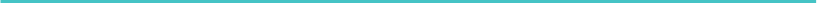 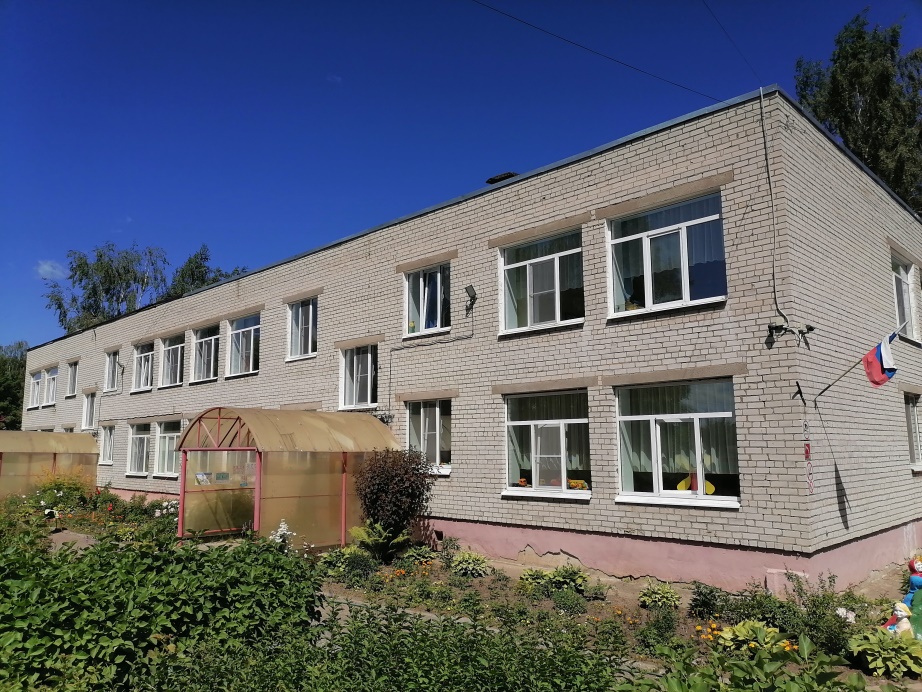 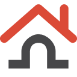 Ярославская область, Ярославский район, с. Туношна, ул. Школьная д.9
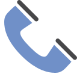 +7 (485) 43-93-92
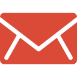 teremok-1978.yamr@yarregion.ru
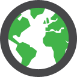 https://tunoshna-ds.edu.yar.ru/
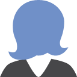 Крестникова Галина Никитична
                  заведующий
КАДРОВЫЙ ПОТЕНЦИАЛ ПЕДАГОГОВ 
РЕАЛИЗУЮЩИХ МИП МДОУ № 18 «ТЕРЕМОК» ЯМР
Образовательный уровень
Педагогический стаж
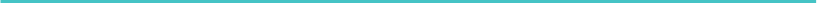 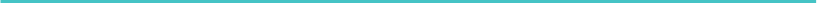 6 человек
Квалификационные категории
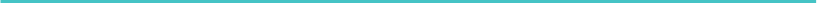 100% педагогов, работающих в рамках МИП,  прошли курсы повышения квалификации по теме: «Организация работы с одаренными детьми дошкольного возраста в соответствии с ФГОС»
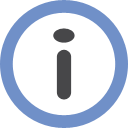 ЦЕЛЬ ИННОВАЦИОННОЙ ДЕЯТЕЛЬНОСТИ
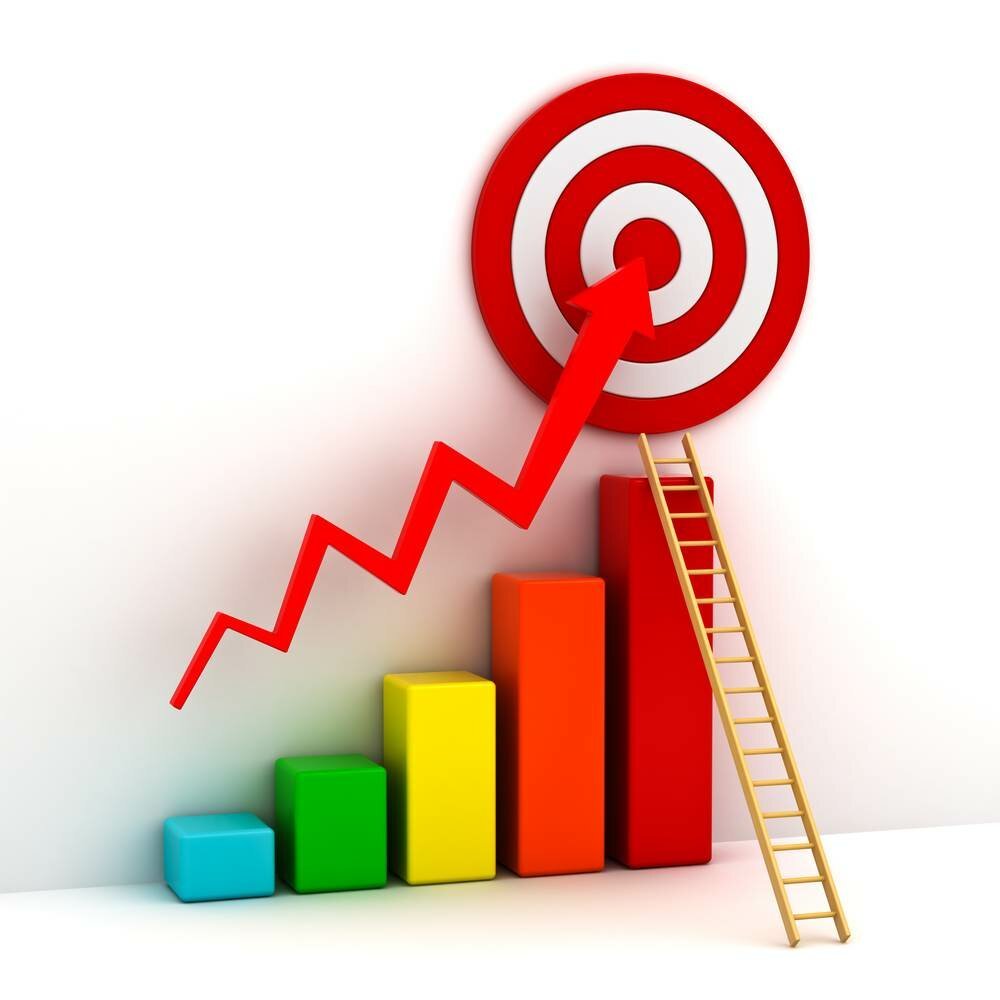 Цель - разработать, организовать и сопровождать интеллектуальные конкурсы для детей дошкольного возраста 
5-7 лет на территории  Ярославского муниципального района
ЗАДАЧИ ИННОВАЦИОННОЙ ДЕЯТЕЛЬНОСТИ
Разработать положение «Ярзнайка – интеллектуальный турнир для детей дошкольного возраста 5-7 лет Ярославского муниципального района»
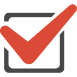 Составить график проведения самостоятельных этапов турнира: «Юный эрудит» (познавательное развитие), «Знаток - дошколенок» (развитие речи), «Маленький исследователь» (научно-практическая конференция для дошкольников)
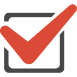 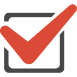 Разработать положение и задания для каждого этапа турнира
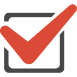 Создать макет диплома интеллектуального турнира «Ярзнайка».
Обеспечить методическое сопровождение проведения интеллектуальных конкурсов в ДОУ ЯМР.
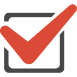 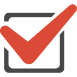 Обеспечить проведение мониторинга эффективности проекта
Сроки и этапы
2021-2023 учебные года
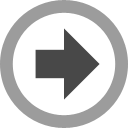 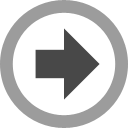 I этап 
 2021-2022 учебный год
II этап 
2022-2023 учебный год
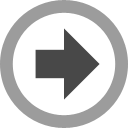 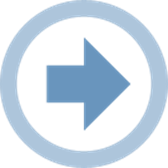 1. Разработать  пакета документов
  2. Первый этап  «Юный эрудит» (познавательное развитие)
1. Второй этап
«Знаток - дошколенок» 
(развитие речи)
2. Третий этап 
«Маленький исследователь» 
(научно-практическая конференция)
МОДЕЛЬ ТУРНИРА
Ярзнайка -интеллектуальный турнир для детей дошкольного возраста 5-7 лет 
Ярославского муниципального района
Ярзнайка
«Маленький исследователь»
(научно-практическая конференция)
«Юный эрудит»
(познавательное развитие)
«Знаток - дошколенок» (речевое развитие)
Организации - соисполнители проекта
Организатор турнира Ярзнайка
МДОУ № 18 «Теремок» ЯМР
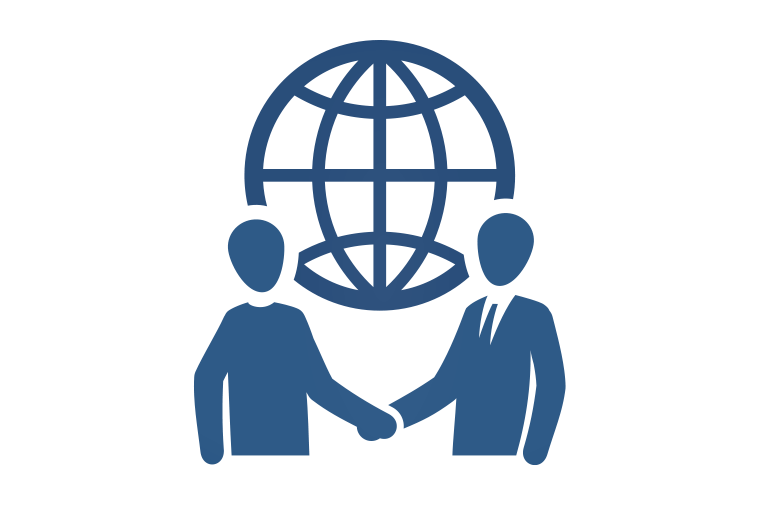 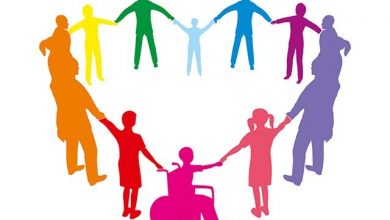 Соисполнитель
МДОУ № 20 «Кузнечик» ЯМР
Соисполнитель
МДОУ № 42 «Родничок» ЯМР
Знаток дошколенок
12 – 16 декабря 2022 проведен второй этап     интеллектуального турнира «Ярзнайка» 
 «Знаток – дошколенок» (развитие речи)
приказ Управления образования №444 от 23.11.2022
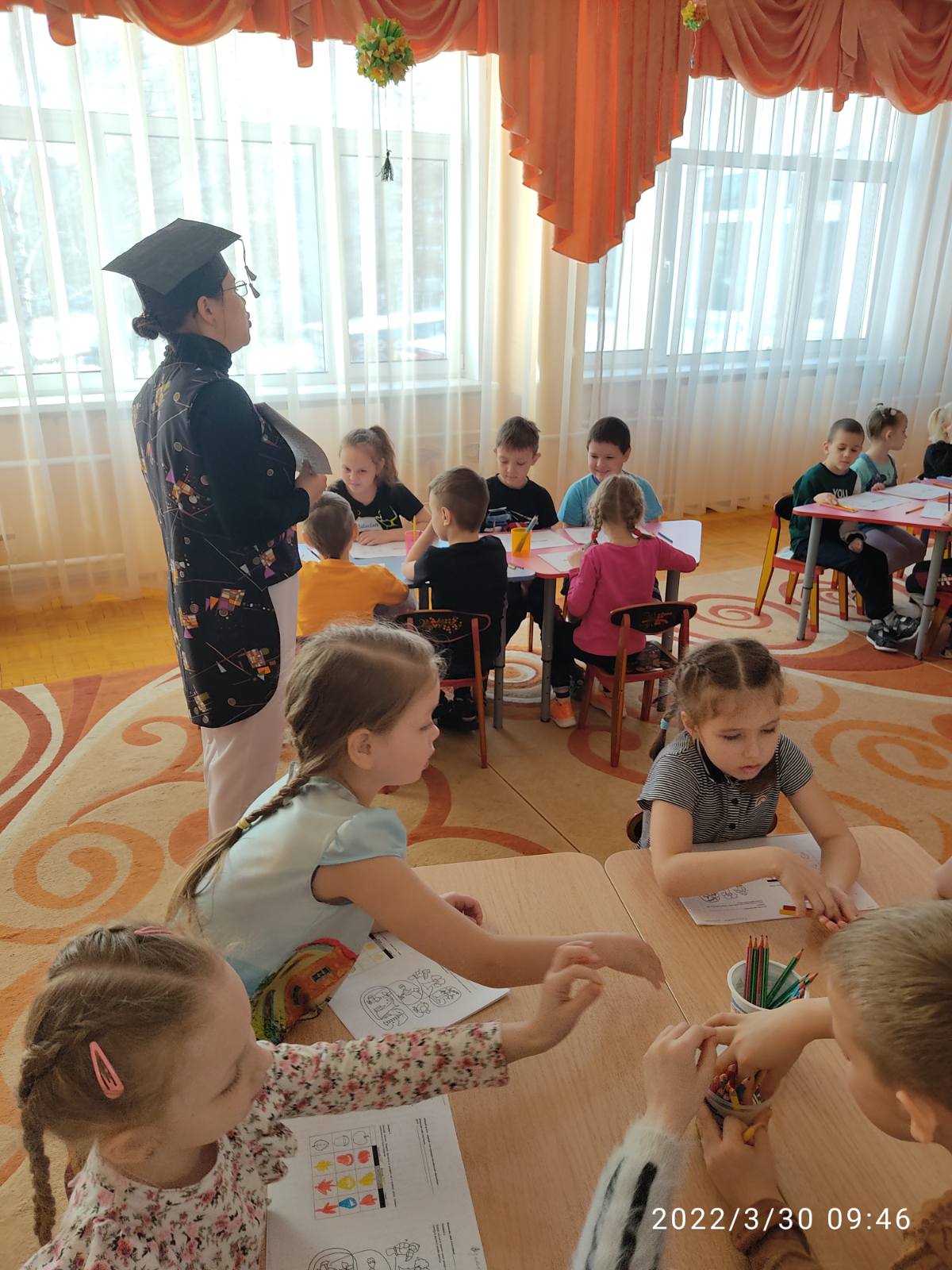 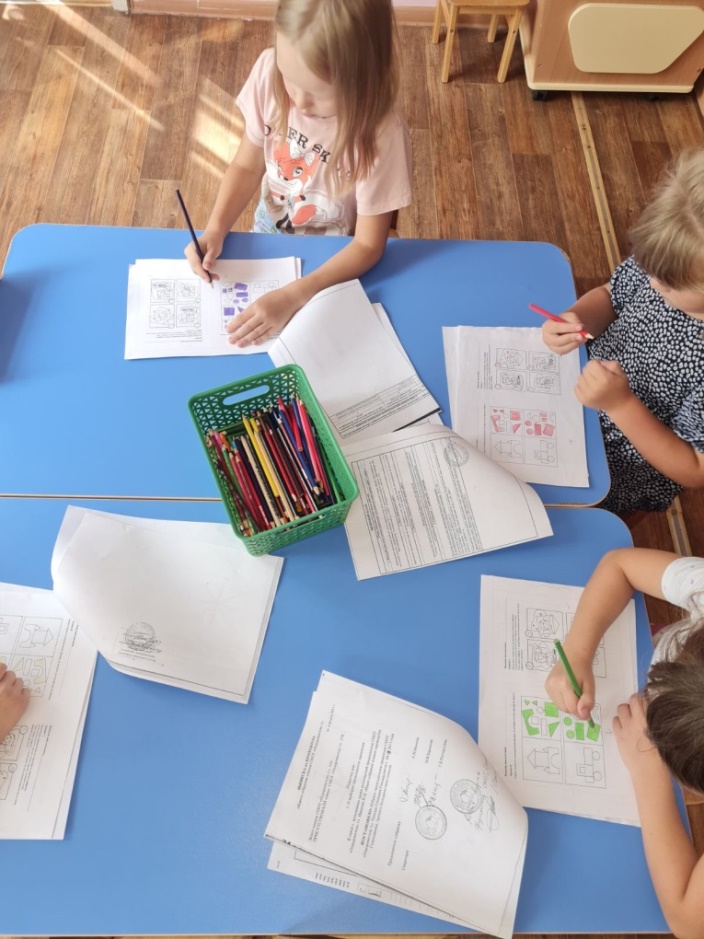 МДОУ № 18 «Теремок» ЯМР
МДОУ № 42 «Родничок» ЯМР
МДОУ № 20 «Кузнечик» ЯМР
КОНТИНГЕНТ ВОСПИТАННИКОВ УЧАСТНИКОВ САМОСТОЯТЕЛЬНОГО ЭТАПА «Знаток дошколенок»
Общий контингент воспитанников
Контингент воспитанников 
ДОО ЯМР
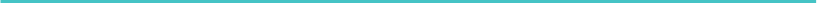 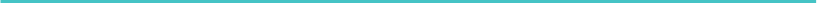 РЕЗУЛЬТАТ
  ЭТАПА «Знаток дошколенок» 
приказ Управления образования № 12 от 16.01.2023
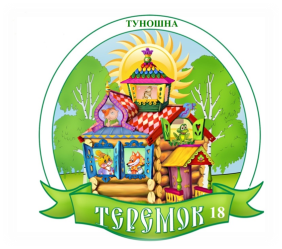 5-6 ЛЕТ
6-7 ЛЕТ
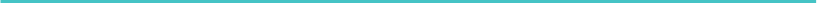 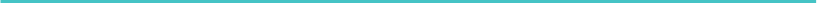 Знаток дошколенок
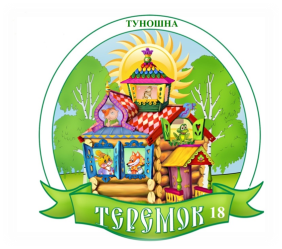 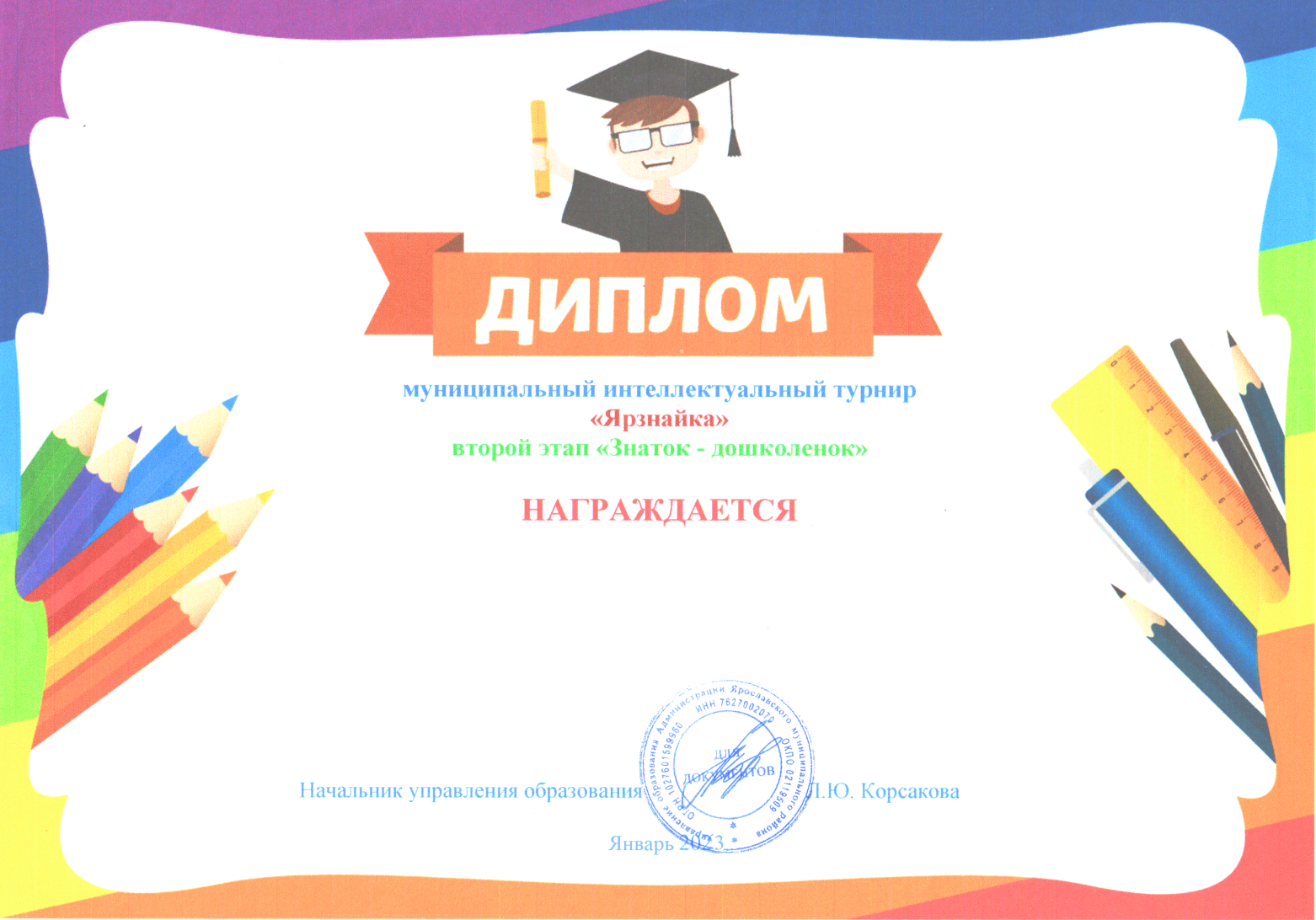 Маленький исследователь
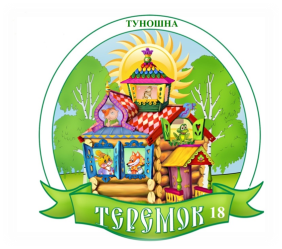 01 – 30 апреля 2023 проведен третий этап     интеллектуального турнира «Ярзнайка» 
 «Маленький исследователь» 
(детская научно-практическая конференция)
приказ Управления образования №53 от 08.02.2023
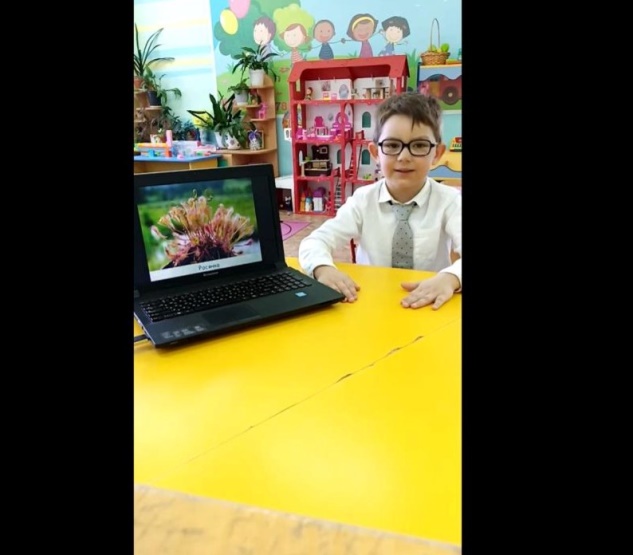 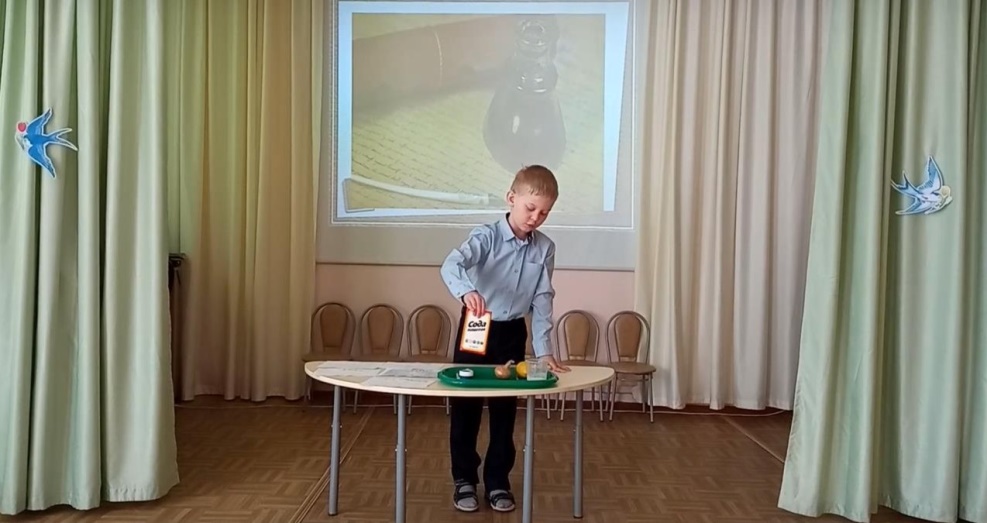 МДОУ № 18 «Теремок» ЯМР
МДОУ № 42 «Родничок» ЯМР
МДОУ № 20 «Кузнечик» ЯМР
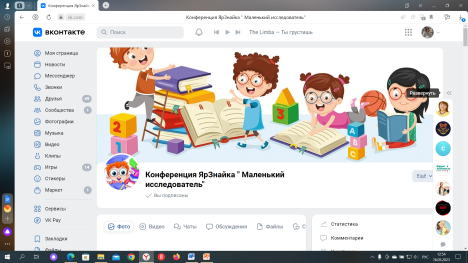 https://vk.com/club218508903
КОНТИНГЕНТ ВОСПИТАННИКОВ УЧАСТНИКОВ 
детской конференции «Маленький исследователь»
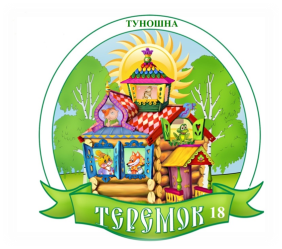 Общий контингент воспитанников
Контингент воспитанников 
ДОО ЯМР
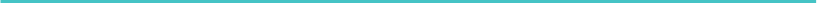 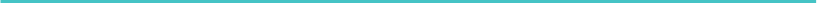 ИТОГ 
  детской конференции «Маленький исследователь» 
приказ Управления образования № 12 от 16.01.2023
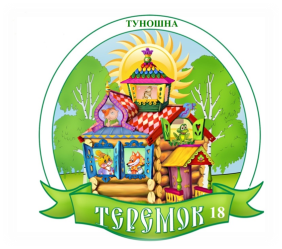 5-6 ЛЕТ
6-7 ЛЕТ
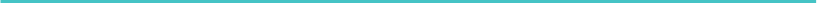 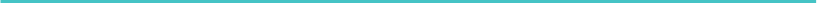 Маленький исследователь
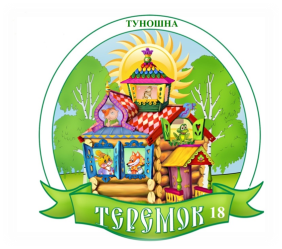 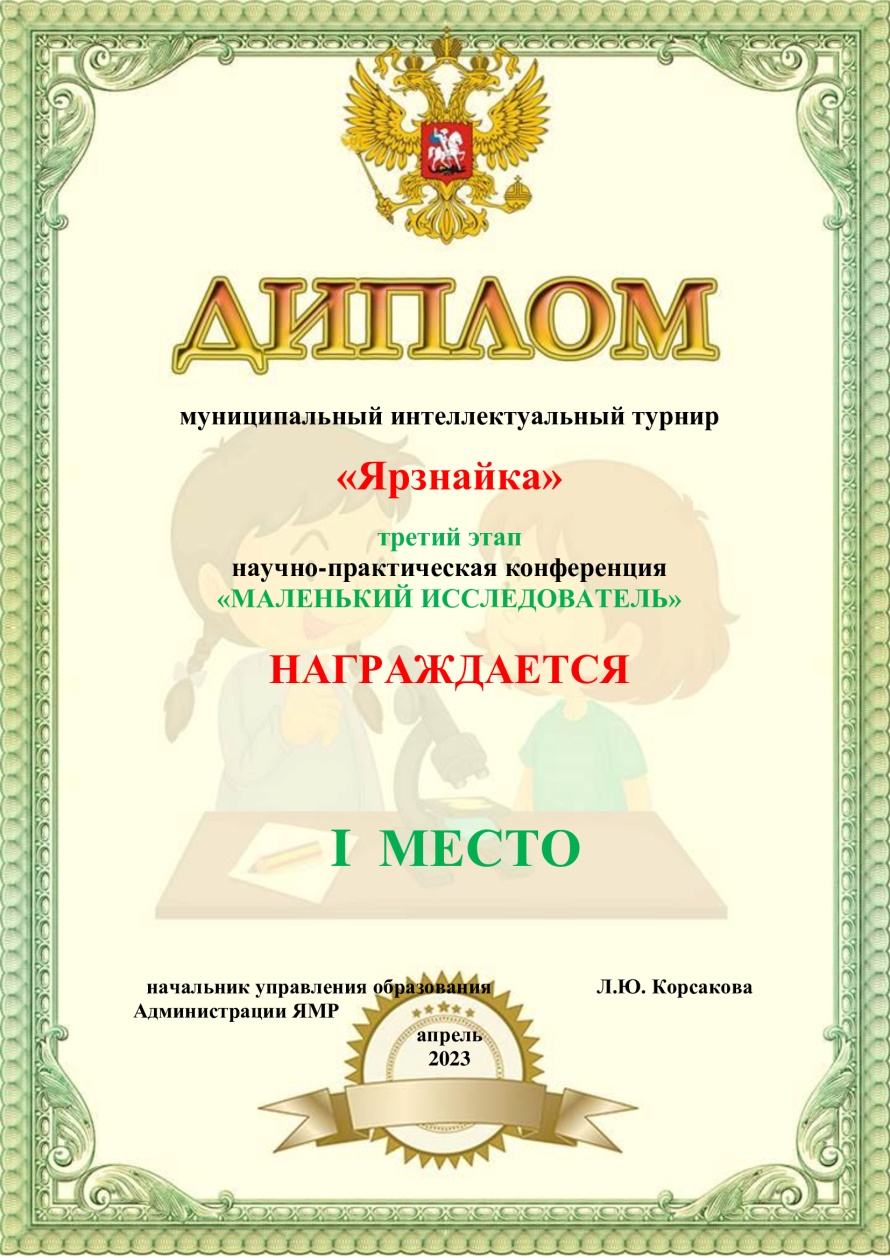 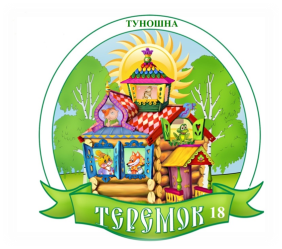 Итоговые  результаты реализации проекта
Разработано методическое обеспечение реализации проекта:
Дорожная карта проведения интеллектуального турнира «Ярзнайка» для детей дошкольного возраста 5-7 лет ЯМР
Положение: «Ярзнайка – интеллектуальный турнир для детей дошкольного возраста 5-7 лет Ярославского муниципального района»
Методические рекомендации по проведению турнира для детей дошкольного возраста 5-7 лет Ярославского муниципального района
Положение  этапов турнира «Юный эрудит» (познавательное развитие), «Знаток дошколенок» (развитие речи), «Маленький исследователь» (детская конференция)
Банк заданий этапов турнира «Юный эрудит» и «Знаток дошколенок»
Макеты дипломов интеллектуального турнира «Ярзнайка 
Протоколы муниципального турнира «Ярзнайка»   
Критериальная база оценивания заданий этапов 
Создана группа в социальной сети Вконтаке для проведения детской конференции
Трудности и проблемы
1. Неверно  трактованные термины педагогами наставниками
Научно-практическая конференция – это одна из форм создания исследовательских работ учащихся, представление результатов научно-исследовательской деятельности ребят, результатов совместной деятельности ребенка, педагога и родителей. 

Доклад на конференцию — это авторское произведение, в котором докладчик описывает значимость научного опыта, а также предлагает свои методы исследования и обозначает результаты их реализации.
 
           сообщение на тему, отсутствие научного опыта и результатов исследования!!!!!!
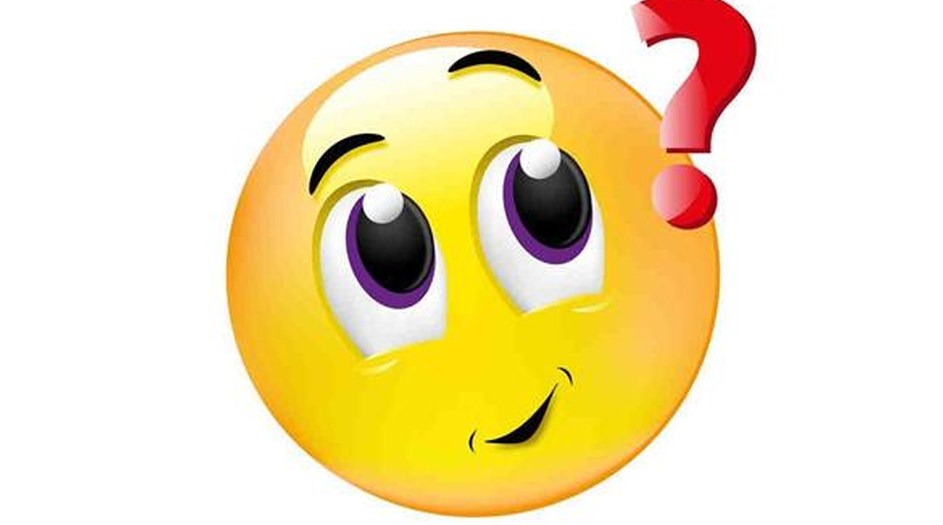 Ежегодное проведение интеллектуального 
турнира «Ярзнайка» для детей дошкольного возраста 5- 7 лет 
на территории Ярославского муниципального района
Увеличение количества педагогов, имеющих призеров и победителей воспитанников в интеллектуальных конкурсах муниципального уровня
Осень (ноябрь)
«Маленький исследователь»
Ярзнайка
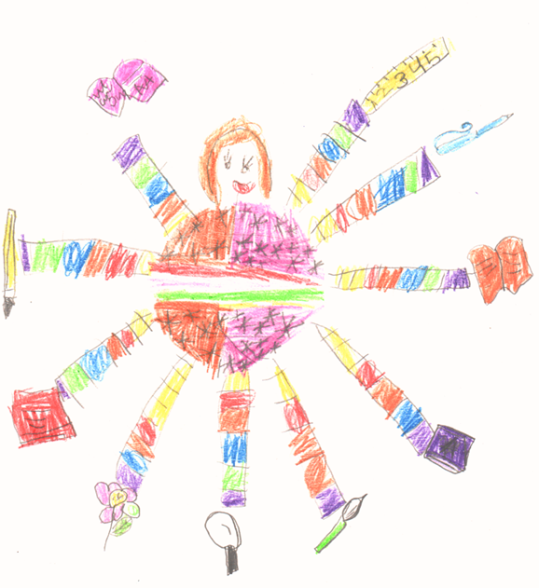 Зима (январь)
«Знаток -дошколенок»
Спасибо за внимание

 Будем рады сотрудничеству
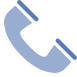 +7 (485) 43-93-92
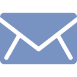 teremok-1978.yamr@yarregion.ru
Ярославская область, Ярославский район,
 с. Туношна, ул. Школьная д.9
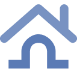